January 28, 2015
Calvary Chapel of El Paso
Daniel 4:1-18
Daniel 4:1
Nebuchadnezzar the king, unto all people, nations, and languages, that dwell in all the earth; Peace be multiplied unto you.
Daniel 4:2
I thought it good to shew the signs and wonders that the high God hath wrought toward me.
Daniel 4:3
How great are his signs! and how mighty are his wonders! his kingdom is an everlasting kingdom, and his dominion is from generation to generation.
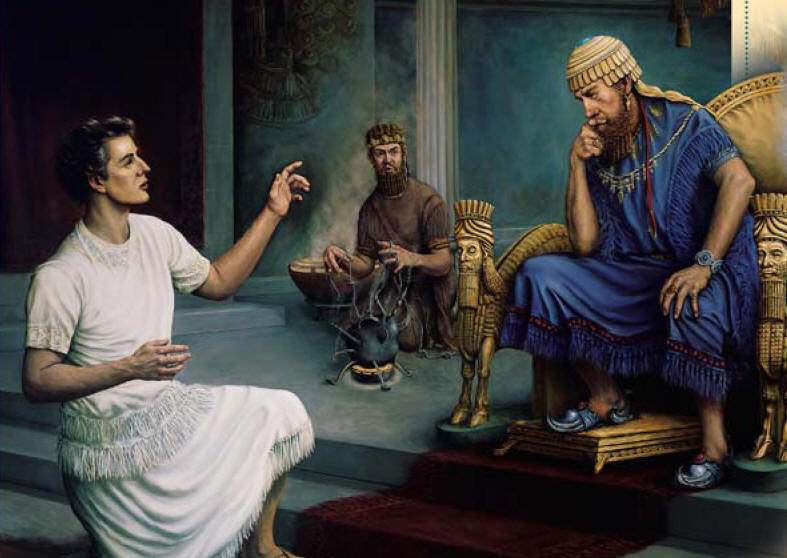 Greeting
Daniel 4:1
Nebuchadnezzar the king, unto all people, nations, and languages, that dwell in all the earth; Peace be multiplied unto you.
2 Timothy 3:16
All scripture is given by inspiration of God, and is profitable for doctrine, for reproof, for correction, for instruction in righteousness:
2 Timothy 3:17
That the man of God may be perfect, thoroughly furnished unto all good works.
Daniel 4:2
I thought it good to shew the signs and wonders that the high God hath wrought toward me.
Daniel 4:3
How great are his signs! and how mighty are his wonders! his kingdom is an everlasting kingdom, and his dominion is from generation to generation.
Psalm 145:10
All thy works shall praise thee, O LORD; and thy saints shall bless thee.
Psalm 145:11
They shall speak of the glory of thy kingdom, and talk of thy power;
Psalm 145:12
To make known to the sons of men his mighty acts, and the glorious majesty of his kingdom.
Psalm 145:13
Thy kingdom is an everlasting kingdom, and thy dominion endureth throughout all generations.
2 Peter 1:10
Wherefore the rather, brethren, give diligence to make your calling and election sure: for if ye do these things, ye shall never fall:
2 Peter 1:11
For so an entrance shall be ministered unto you abundantly into the everlasting kingdom of our Lord and Saviour Jesus Christ.
The Setting
Daniel 4:4
I Nebuchadnezzar was at rest in mine house, and flourishing in my palace:
Daniel 4:5
I saw a dream which made me afraid, and the thoughts upon my bed and the visions of my head troubled me.
Daniel 4:6
Therefore made I a decree to bring in all the wise men of Babylon before me, that they might make known unto me the interpretation of the dream.
Daniel 4:7
Then came in the magicians, the astrologers, the Chaldeans, and the soothsayers: and I told the dream before them; but they did not make known unto me the interpretation thereof.
Galatians 2:20
I am crucified with Christ: nevertheless I live; yet not I, but Christ liveth in me: and the life which I now live in the flesh I live by the faith of the Son of God, who loved me, and gave himself for me.
Last But Not Least!
Daniel 4:8
But at the last Daniel came in before me, whose name was Belteshazzar, according to the name of my god, and in whom is the spirit of the holy gods: and before him I told the dream, saying,
Daniel 4:9
O Belteshazzar, master of the magicians, because I know that the spirit of the holy gods is in thee, and no secret troubleth thee, tell me the visions of my dream that I have seen, and the interpretation thereof.
Daniel 2:47
The king answered unto Daniel, and said, Of a truth it is, that your God is a God of gods, and a Lord of kings, and a revealer of secrets, seeing thou couldest reveal this secret.
The Dream
Daniel 4:10
Thus were the visions of mine head in my bed; I saw, and behold a tree in the midst of the earth, and the height thereof was great.
Daniel 4:11
The tree grew, and was strong, and the height thereof reached unto heaven, and the sight thereof to the end of all the earth:
Daniel 4:12
The leaves thereof were fair, and the fruit thereof much, and in it was meat for all: the beasts of the field had shadow under it, and the fowls of the heaven dwelt in the boughs thereof, and all flesh was fed of it.
Daniel 4:13
I saw in the visions of my head upon my bed, and, behold, a watcher and an holy one came down from heaven;
Daniel 4:14
He cried aloud, and said thus, Hew down the tree, and cut off his branches, shake off his leaves, and scatter his fruit: let the beasts get away from under it, and the fowls from his branches:
Daniel 4:15a
Nevertheless leave the stump of his roots in the earth, even with a band of iron and brass, in the tender grass of the field;
Daniel 4:15b
and let it be wet with the dew of heaven, and let his portion be with the beasts in the grass of the earth:
Daniel 4:16
Let his heart be changed from man's, and let a beast's heart be given unto him; and let seven times pass over him.
Daniel 4:17a
This matter is by the decree of the watchers, and the demand by the word of the holy ones: to the intent that the living may know that the most High ruleth in the kingdom of men,
Daniel 4:17b
and giveth it to whomsoever he will, and setteth up over it the basest of men.
Daniel 4:18a
This dream I king Nebuchadnezzar have seen. Now thou, O Belteshazzar, declare the interpretation thereof,
Daniel 4:18b
forasmuch as all the wise men of my kingdom are not able to make known unto me the interpretation: but thou art able; for the spirit of the holy gods is in thee.
Jeremiah 5:27
As a cage is full of birds, so are their houses full of deceit: therefore they are become great, and waxen rich.
Revelation 18:2
And he cried mightily with a strong voice, saying, Babylon the great is fallen, is fallen, and is become the habitation of devils, and the hold of every foul spirit, and a cage of every unclean and hateful bird.
Ephesians 6:12
For we wrestle not against flesh and blood, but against principalities, against powers, against the rulers of the darkness of this world, against spiritual wickedness in high places.
Hebrews 1:7
And of the angels he saith, Who maketh his angels spirits, and his ministers a flame of fire.